小目標③　災害時への備えに取り組む態度を養う
学習９
備蓄食品について
学習９
①災害時の食と食事の栄養バランスについて知る。
さいがい　　　
地しんなどの災害のとき、他の場所から
食べ物などのものがとどくまでにどれくらい
かかるでしょう⁇
①半日(起きてから12時間)
②3日
③1週間
答え:②3日
◎ひなん所に行けば食べ物はもらえるけど、
　　　　　　　　　　　　　　さいてい　
　自分のお家でも最低3日分の食べ物は
　用意しておく
さいがい
大きな地しんなどの災害が起こると…
さい
2011年の東日本大しん災のときは
　わり　　　　　　　　　　　　　　　かいふく
9割の家のライフラインが回復するまでに…

◎電気…6日
◎水道…24日
◎ガス(火) …34日
　　　　  　　　 いじょう　　　　　　　　　　　　　
　⇒1か月以上いつも通りのごはんが
　　食べられないかもしれない！
ぐん
三色食品群とは？
さいがい
災害時に足りなくなる
はたら
食べ物を、体内での働きや特ちょうで
赤黄緑の3つの色に分けたもの。
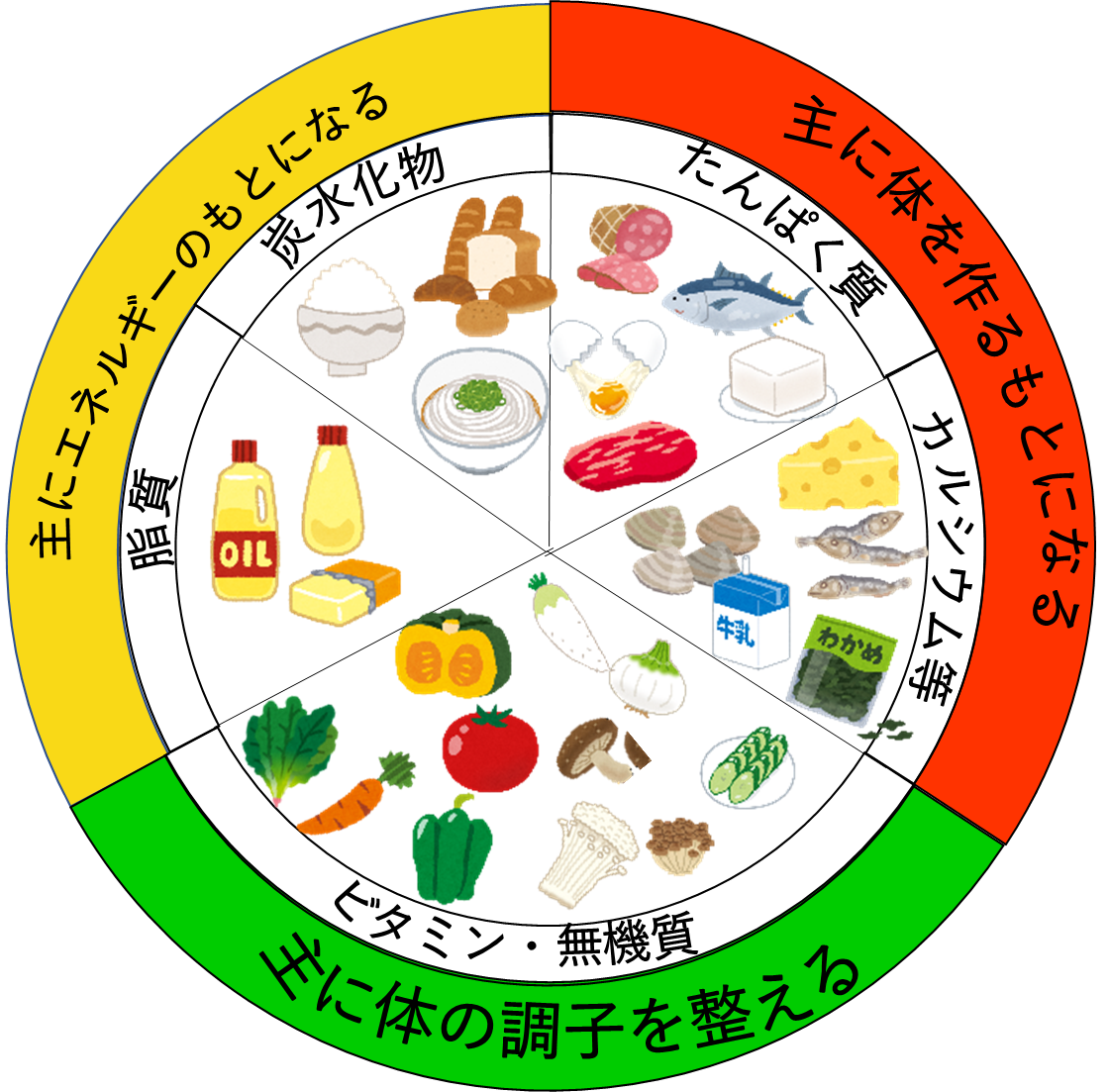 赤:体を作る
　例)肉、魚、たまご、牛にゅうなど

黄:エネルギーのもと
　例)米、パン、いも類、油など

緑:体の調子をととのえる
　　　　　　　　　　　　　　 るい
　例)野菜、きのこ類など

3色それぞれの食べ物を食べると、
バランスのいい食事になる。
るい
ぐん
黄色の食品群
～エネルギーのもと～
るい
◎こく物(米や小麦)、いも類、さとう
   ★エネルギーを作り出すために使われる
　　　　　　　　きのう
　★体の機能を調節する
さとう
いも類
こく物類
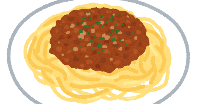 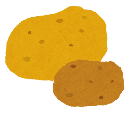 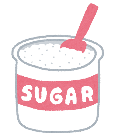 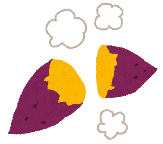 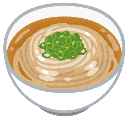 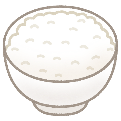 ◎油
　★エネルギーのもとになる
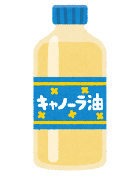 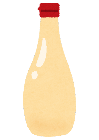 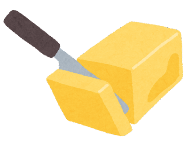 ぐん
赤色の食品群
～体を作るもと～
◎肉・魚・たまご・豆
　　　　　　　　　　　　きんにく
   ★たんぱく質が筋肉(力、体温をたもつ)のもととなる
　★鉄分が血えきのもととなる
たまご
肉
豆
魚
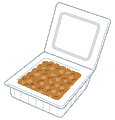 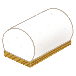 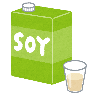 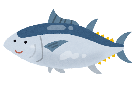 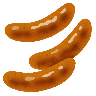 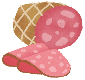 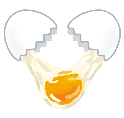 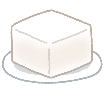 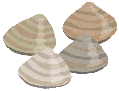 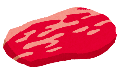 ◎にゅうせい品&海そう&小魚　
　★歯やほねのもとになる
にゅうせい品
海そう
小魚
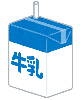 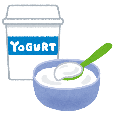 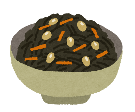 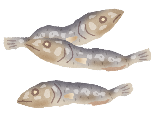 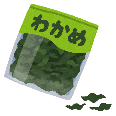 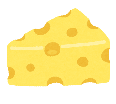 ◎たん色野菜(色がうすい)
　果物
★めんえきのはたらきを助ける。 
★おなかの調子を整える。
緑の食品群
～体の調子を整える～
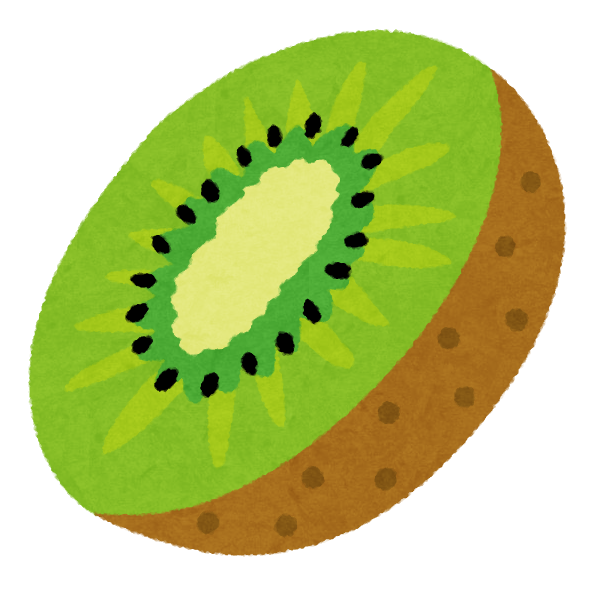 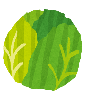 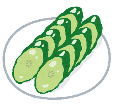 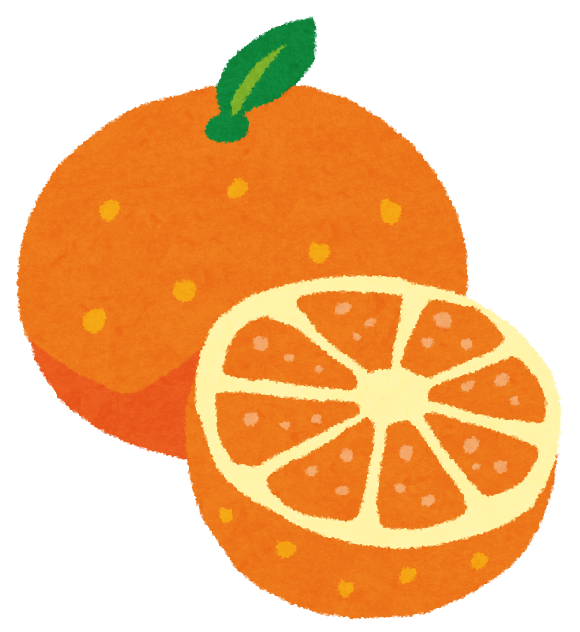 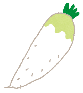 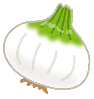 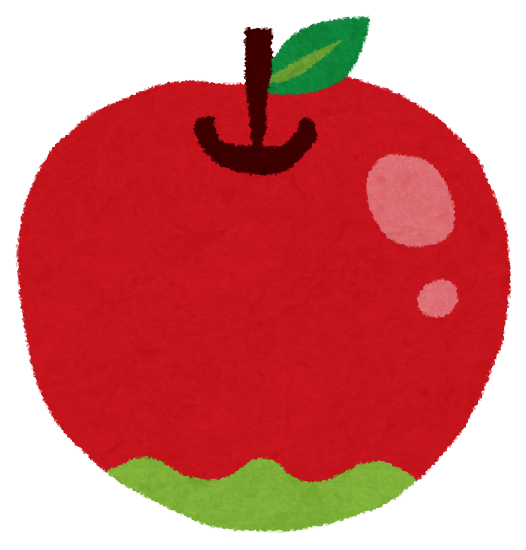 ◎きのこ
★めんえきのはたらきを助ける。 
★おなかの調子を整える。
◎緑黄色野菜(色がこい)
★皮ふやねんまくを強くする。 
★おなかの調子を整える。
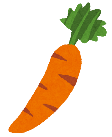 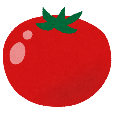 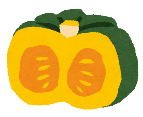 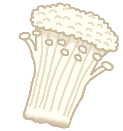 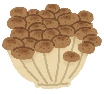 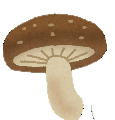 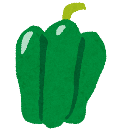 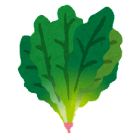